KÍNH CHÀO QUÝ THẦY CÔ VỀ DỰ GIỜ
MÔN
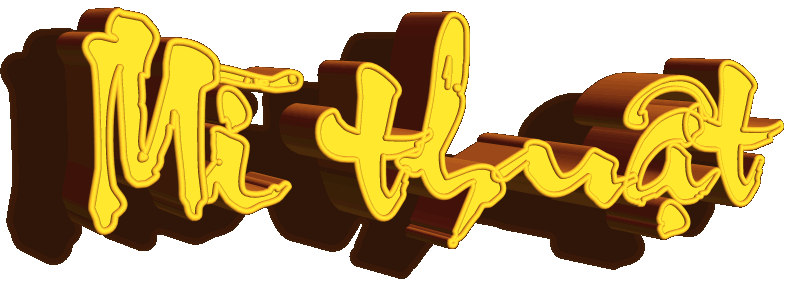 Líp 3
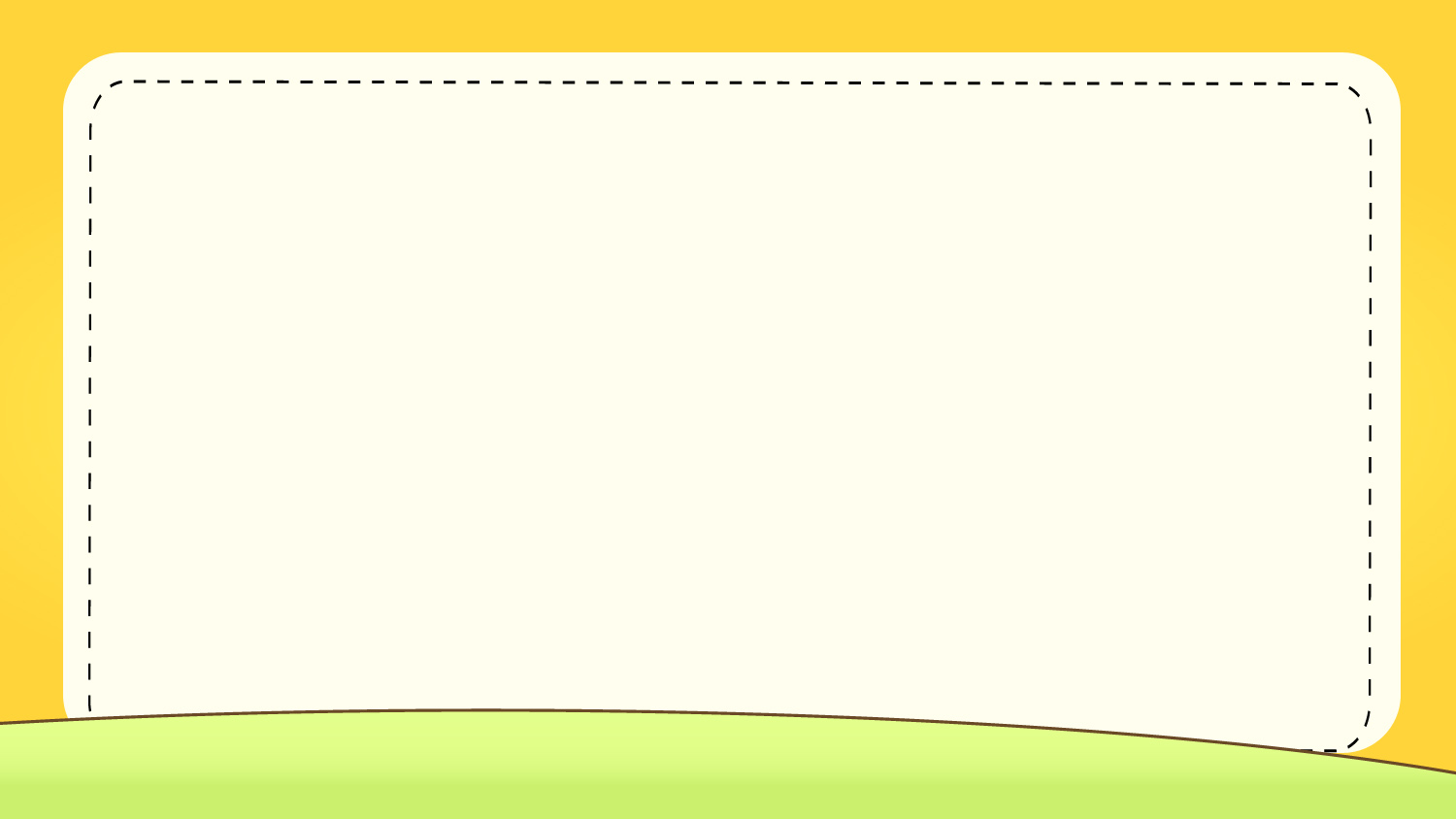 Chào mừng các em đến với lớp học
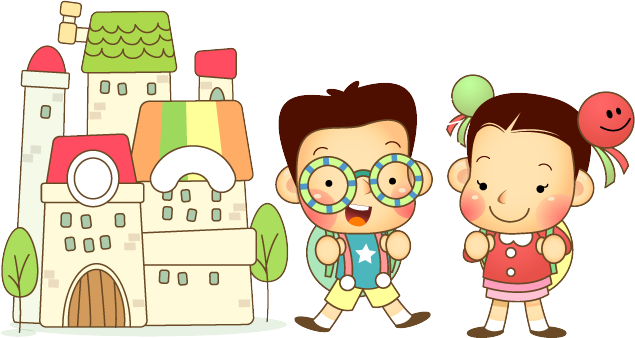 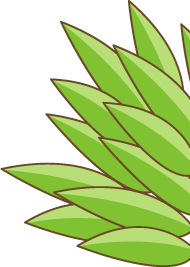 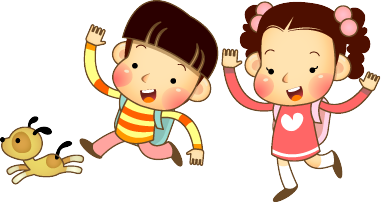 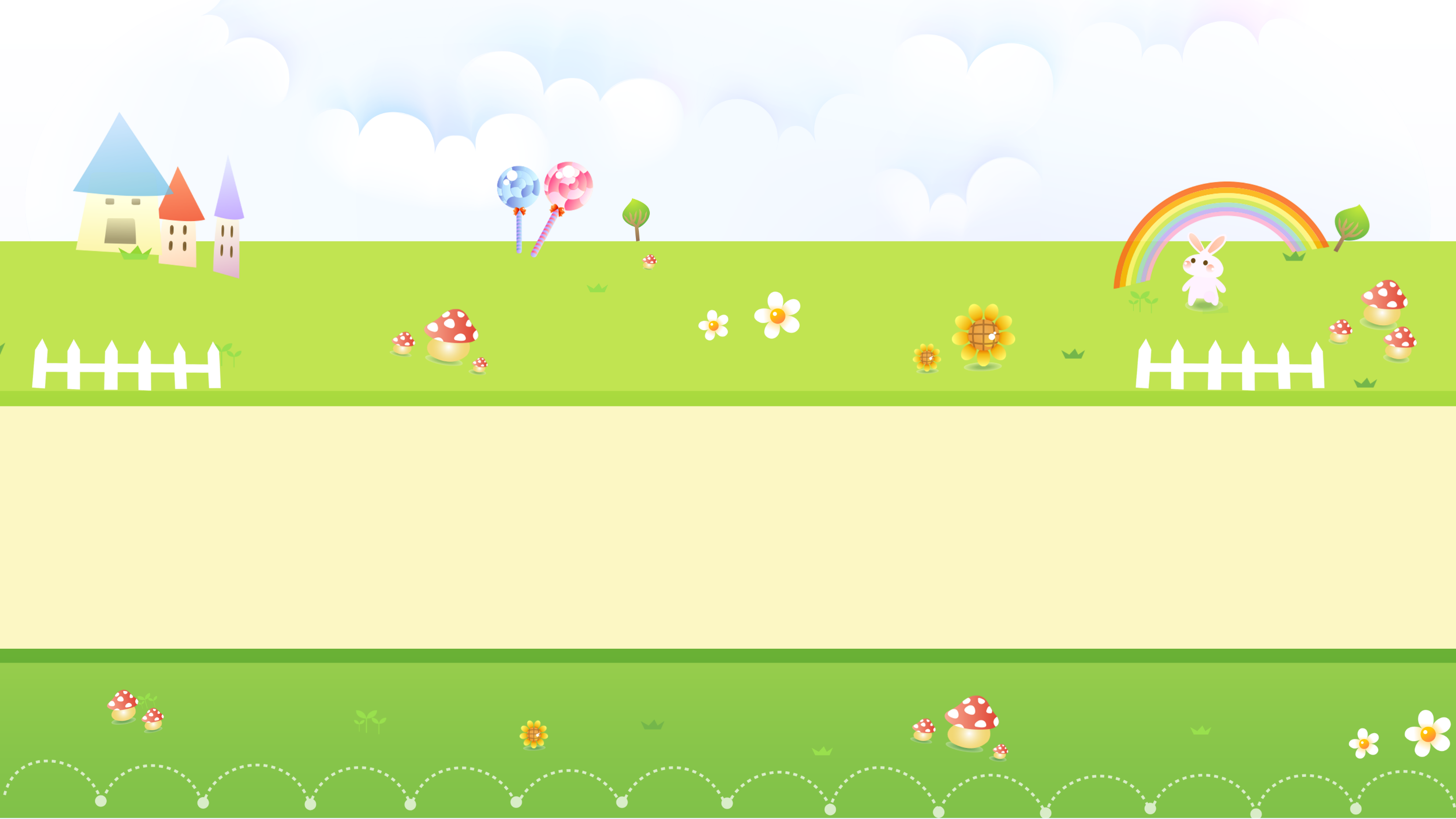 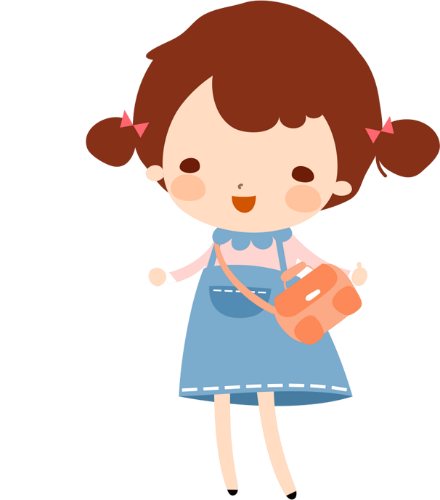 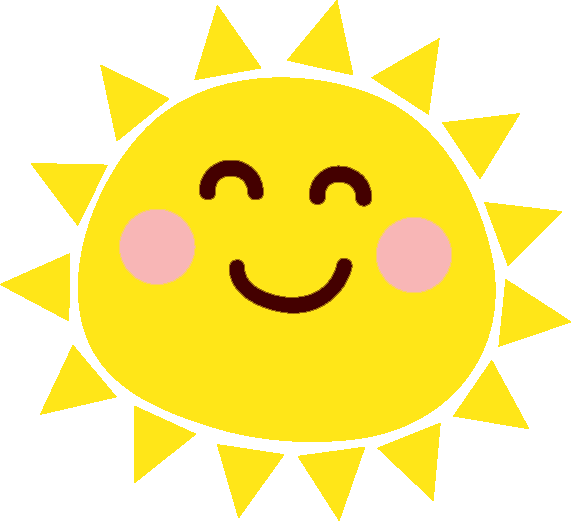 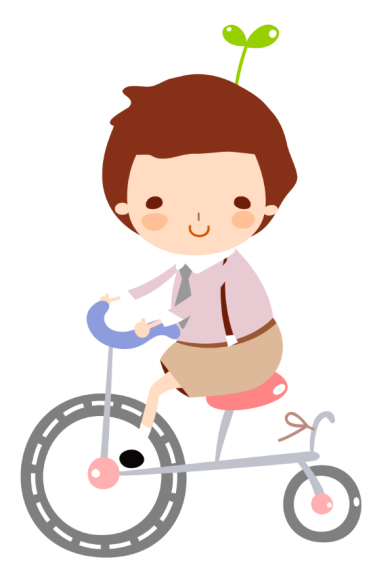 KHỞI ĐỘNG
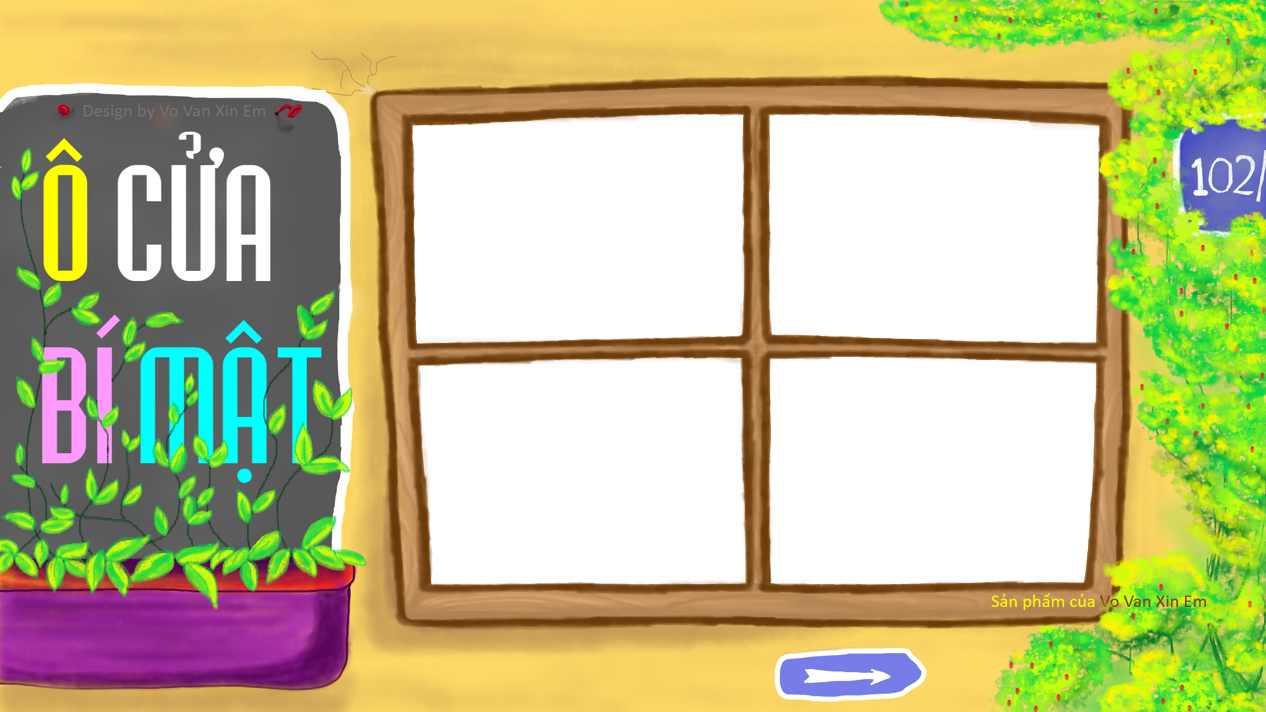 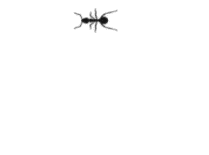 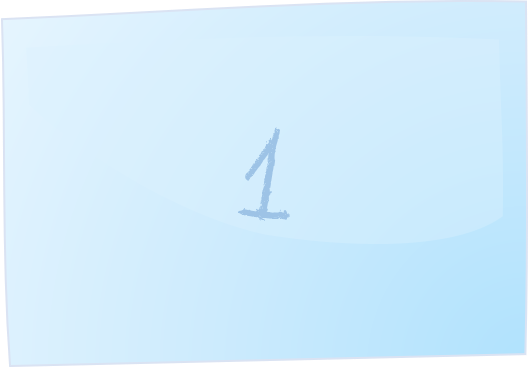 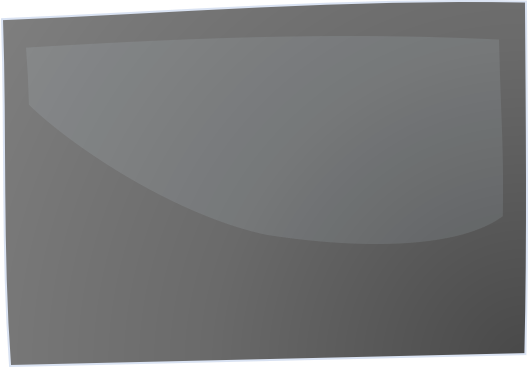 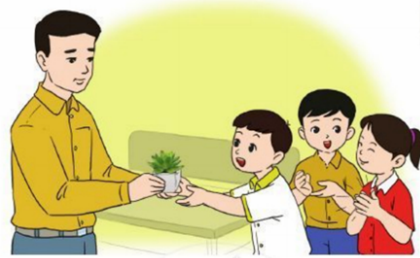 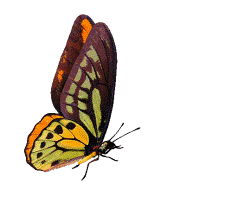 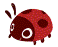 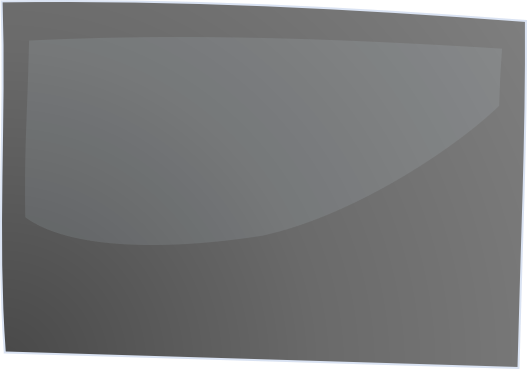 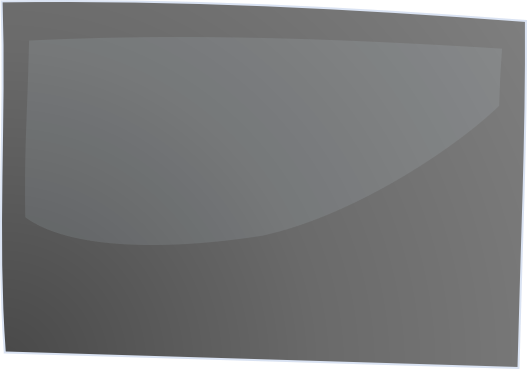 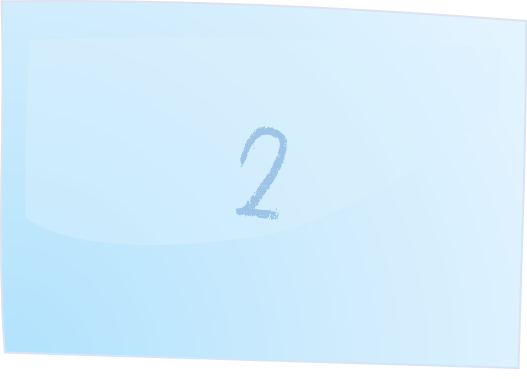 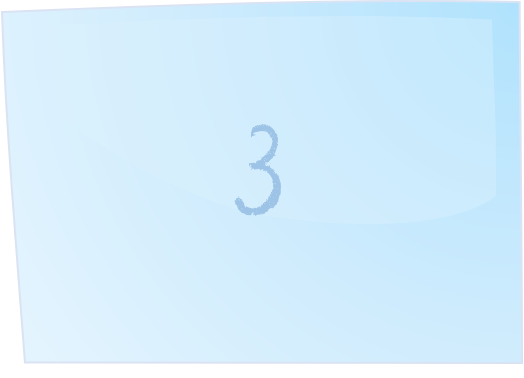 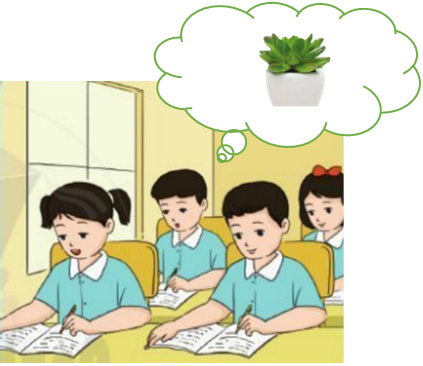 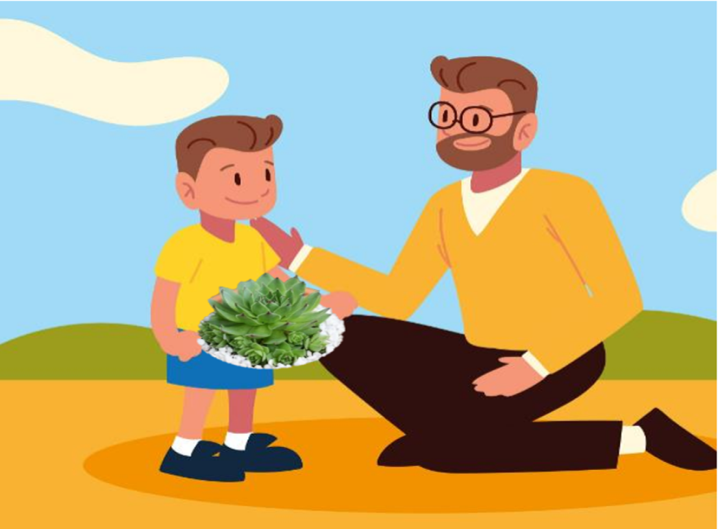 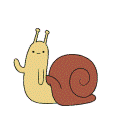 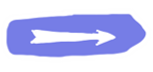 [Speaker Notes: - Gv click vào ô số hs chọn, câu hỏi sẽ hiện ra.
- GV click vào hình đen, tranh sẽ hiện ra]
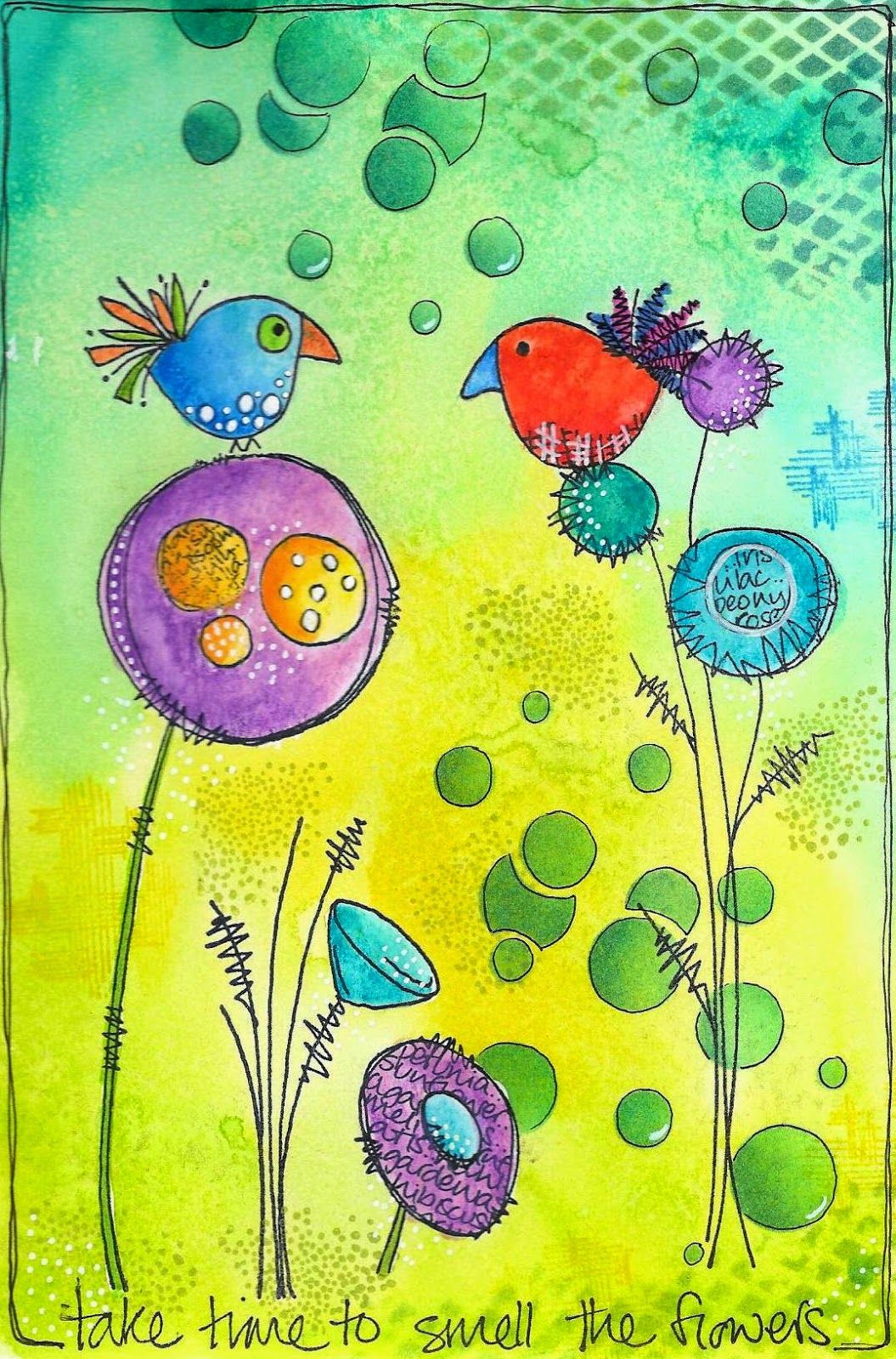 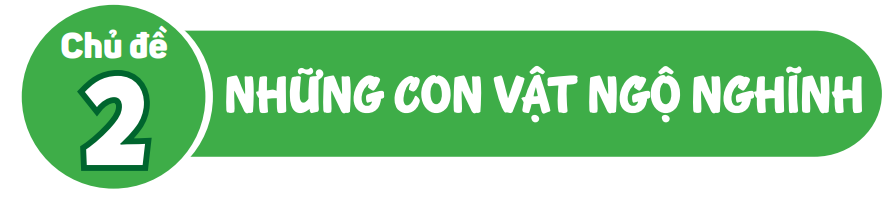 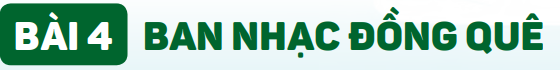 (Tiết 3+4)
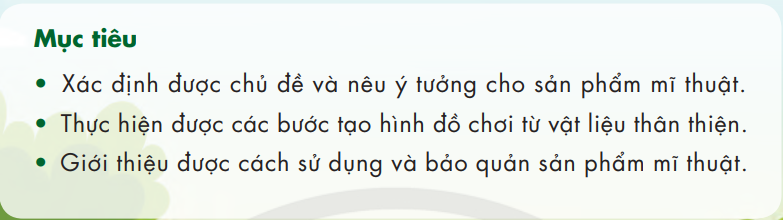 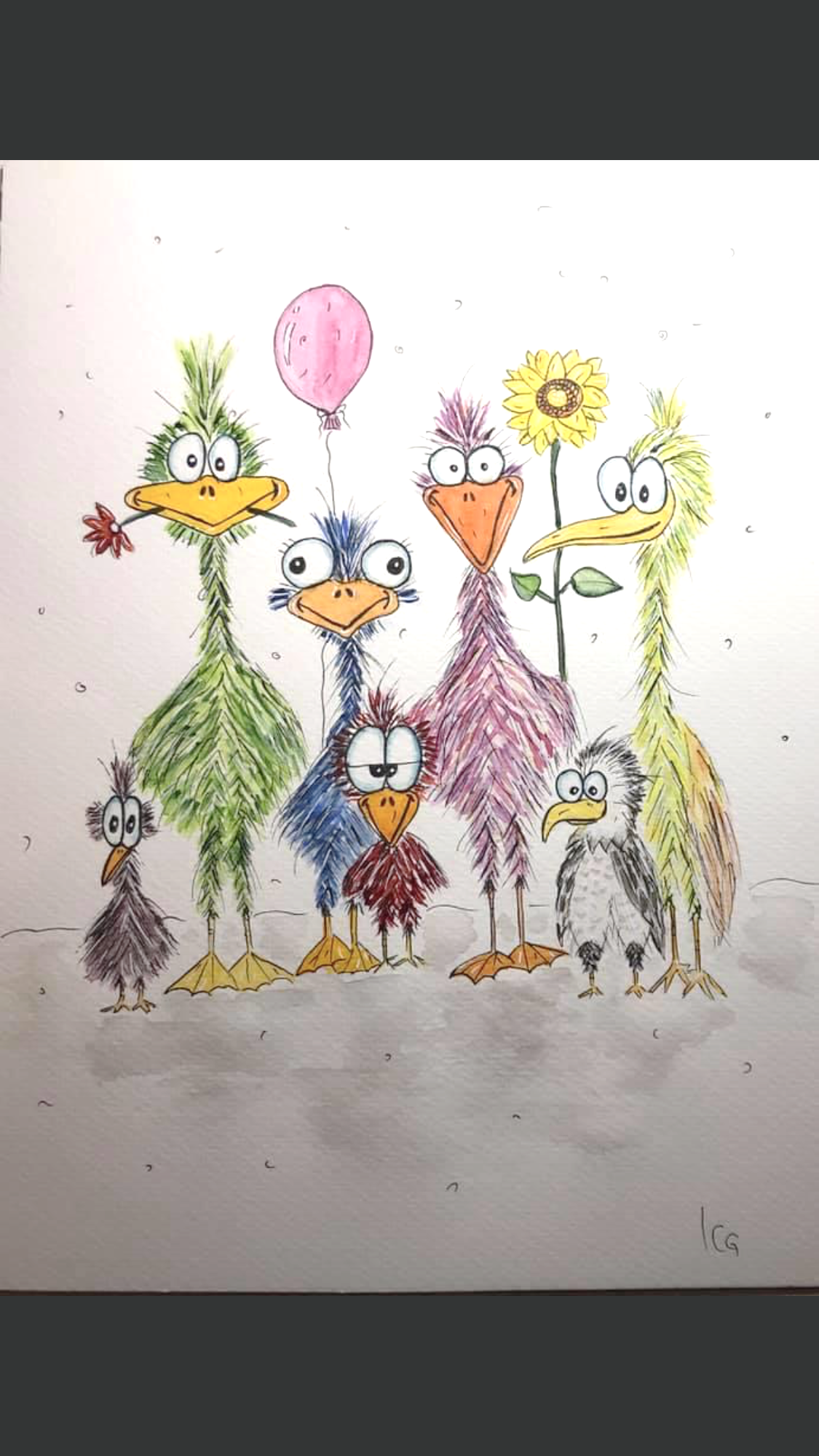 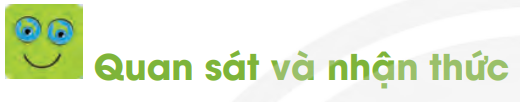 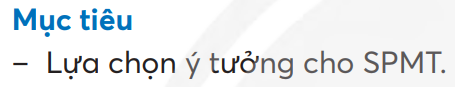 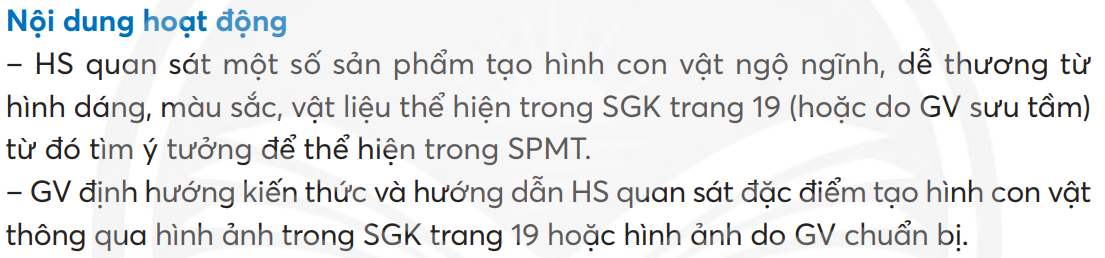 Quan sát các tác phẩm mĩ thuật dưới đây và cho biết:
+ Màu sắc và hình dáng
+ Vật liệu tạo hình sản phẩm
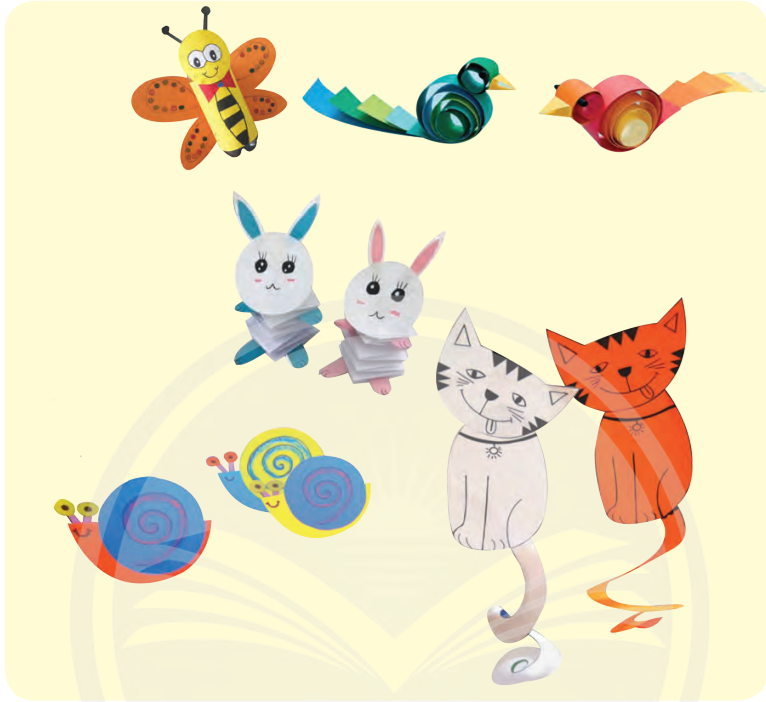 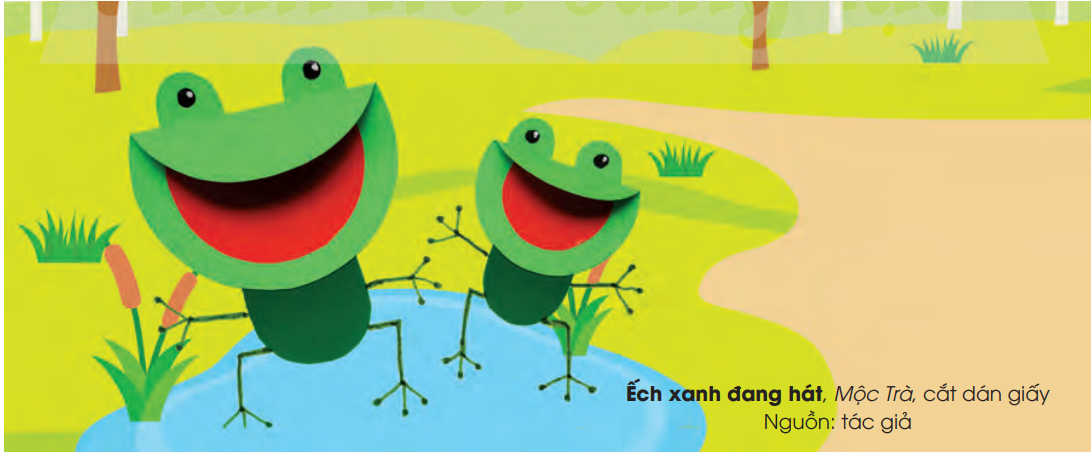 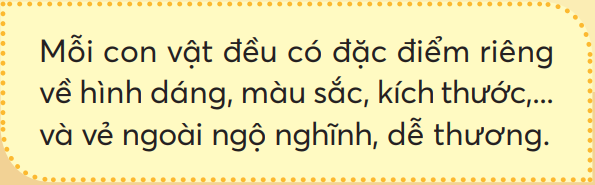 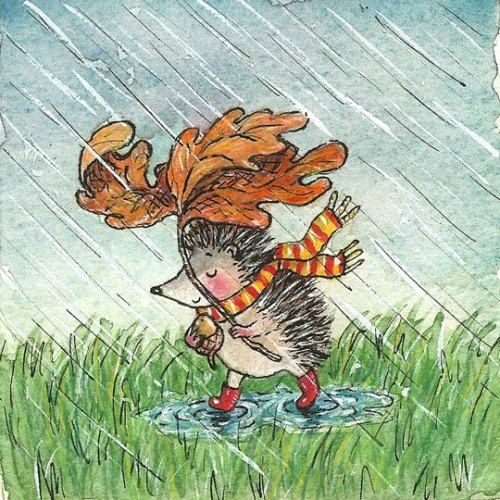 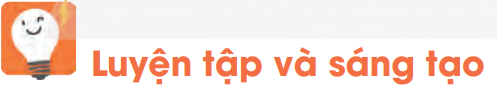 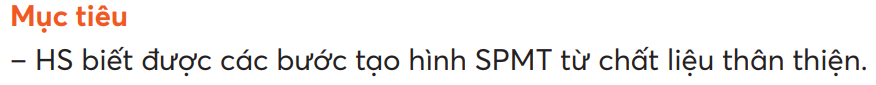 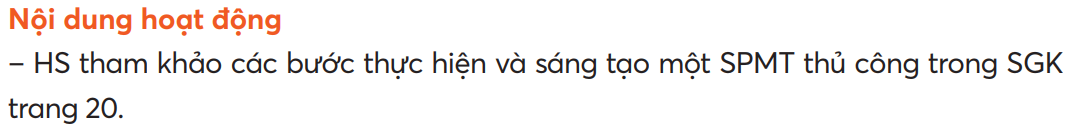 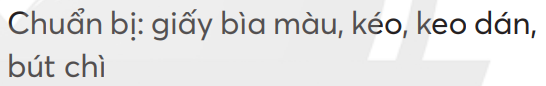 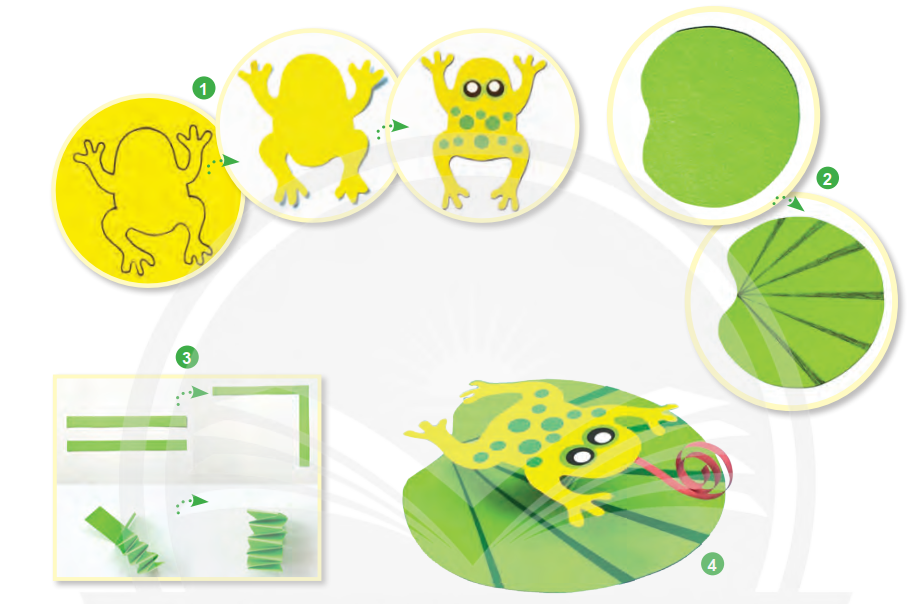 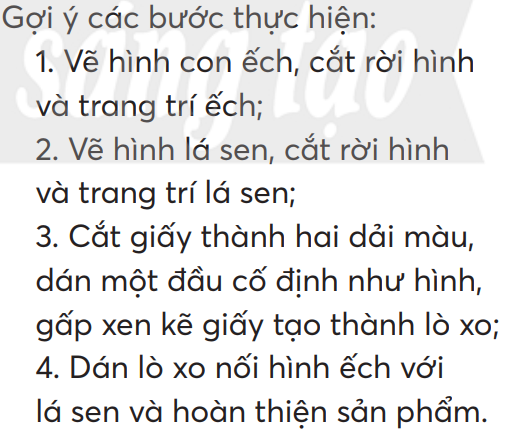 Tham khảo sản phẩm mĩ thuật
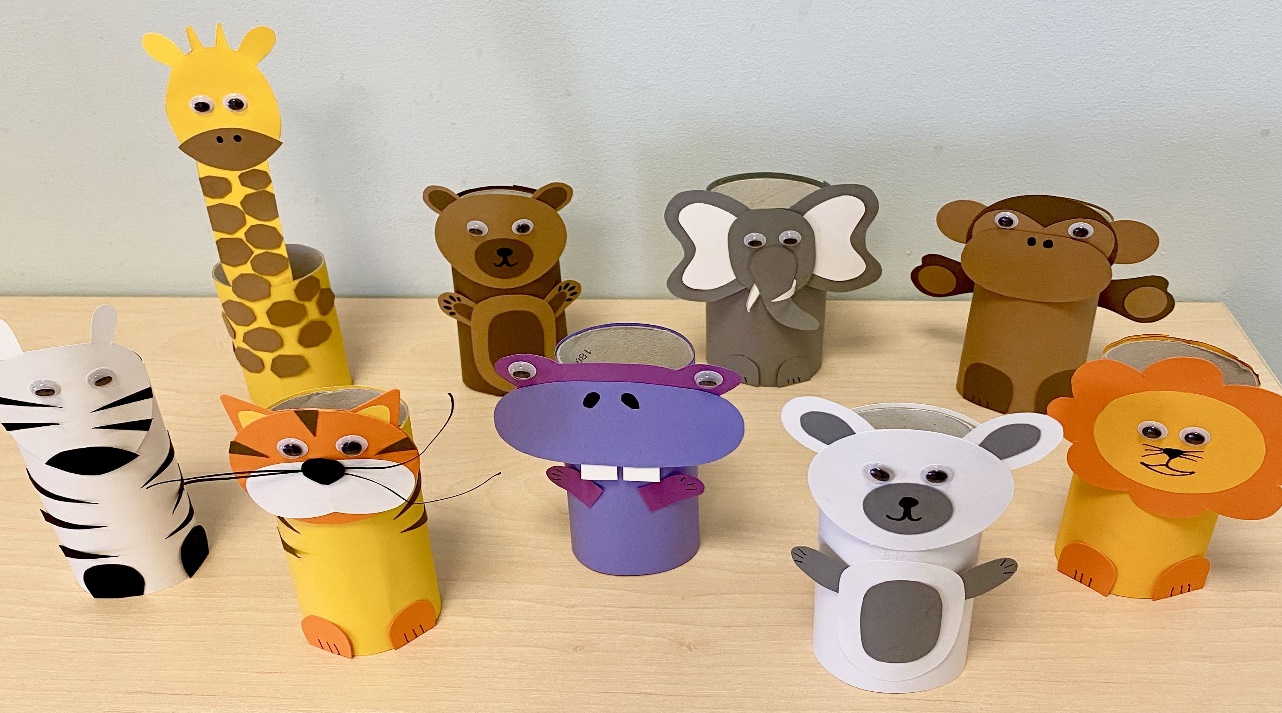 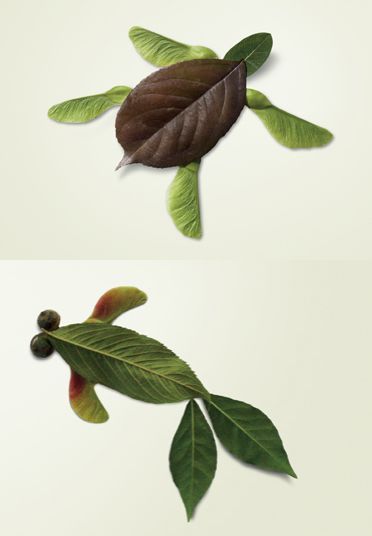 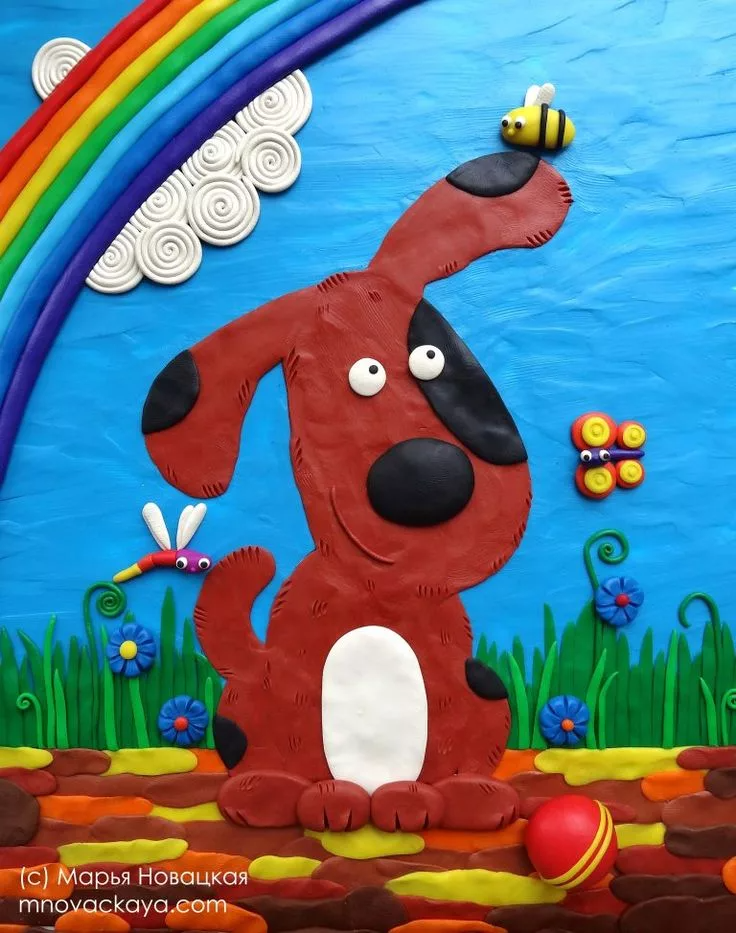 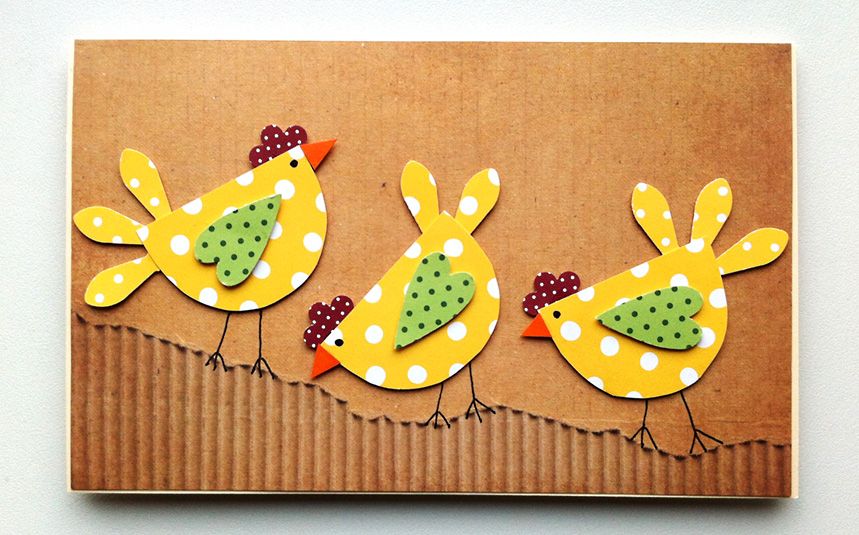 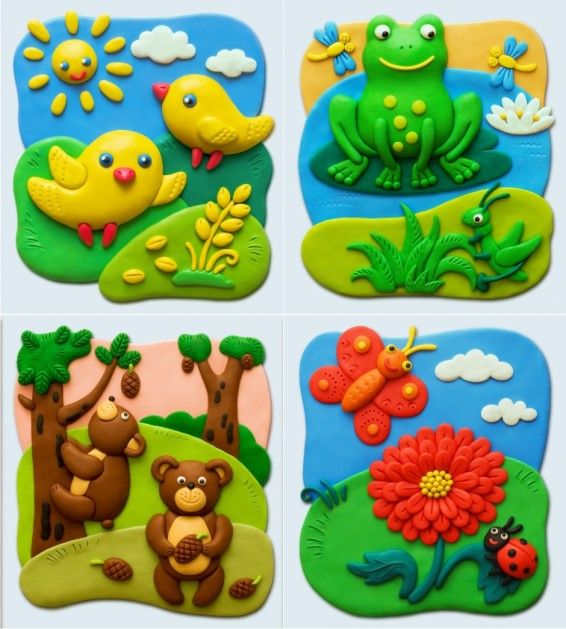 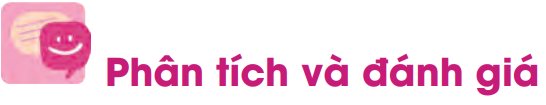 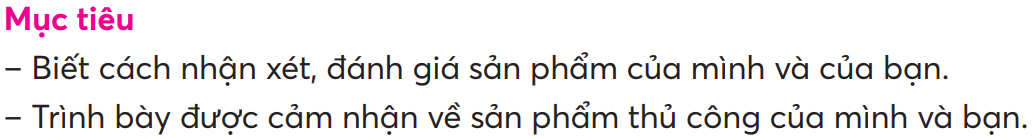 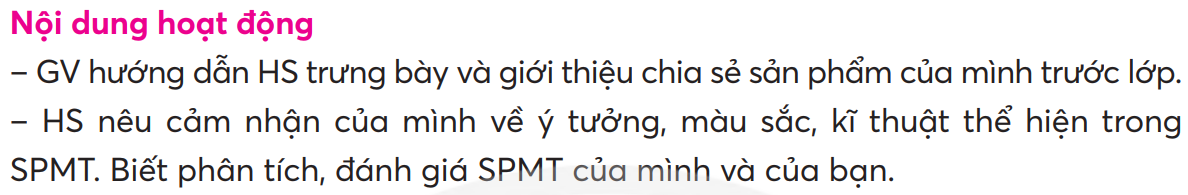 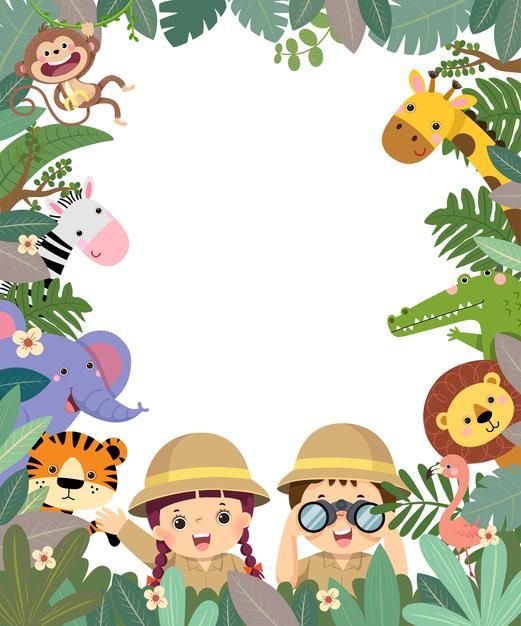 Góc chia sẻ sản phẩm
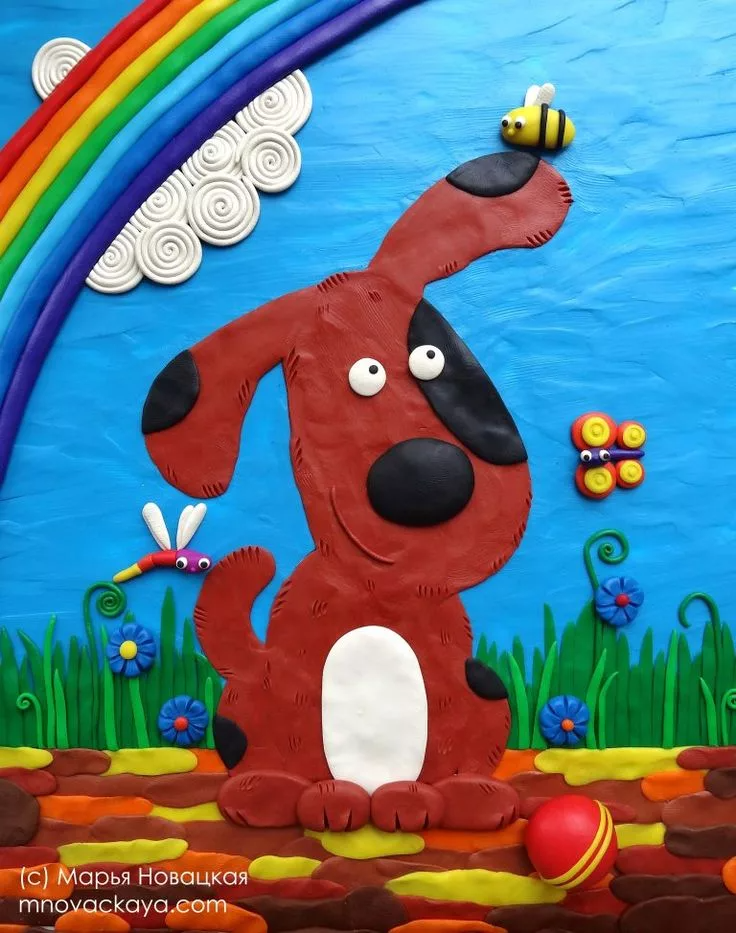 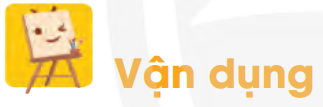 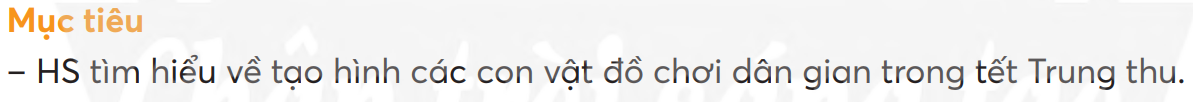 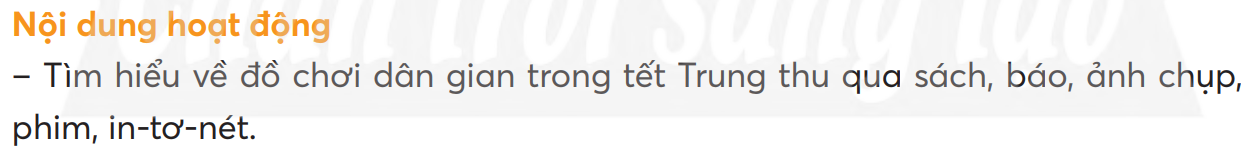 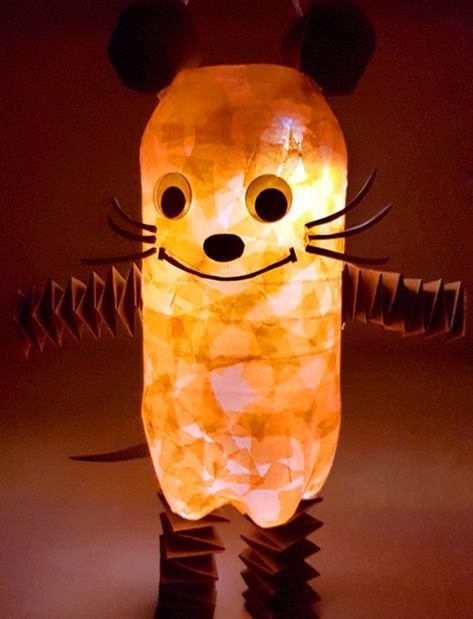 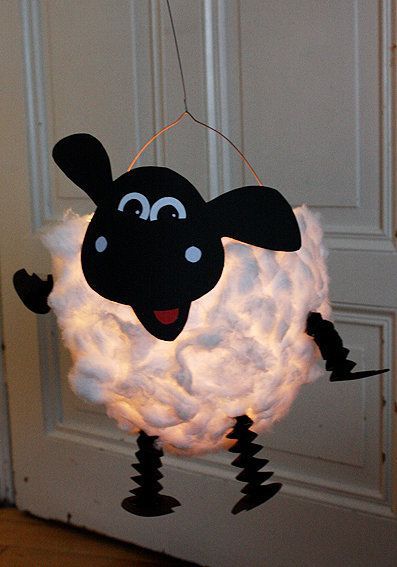 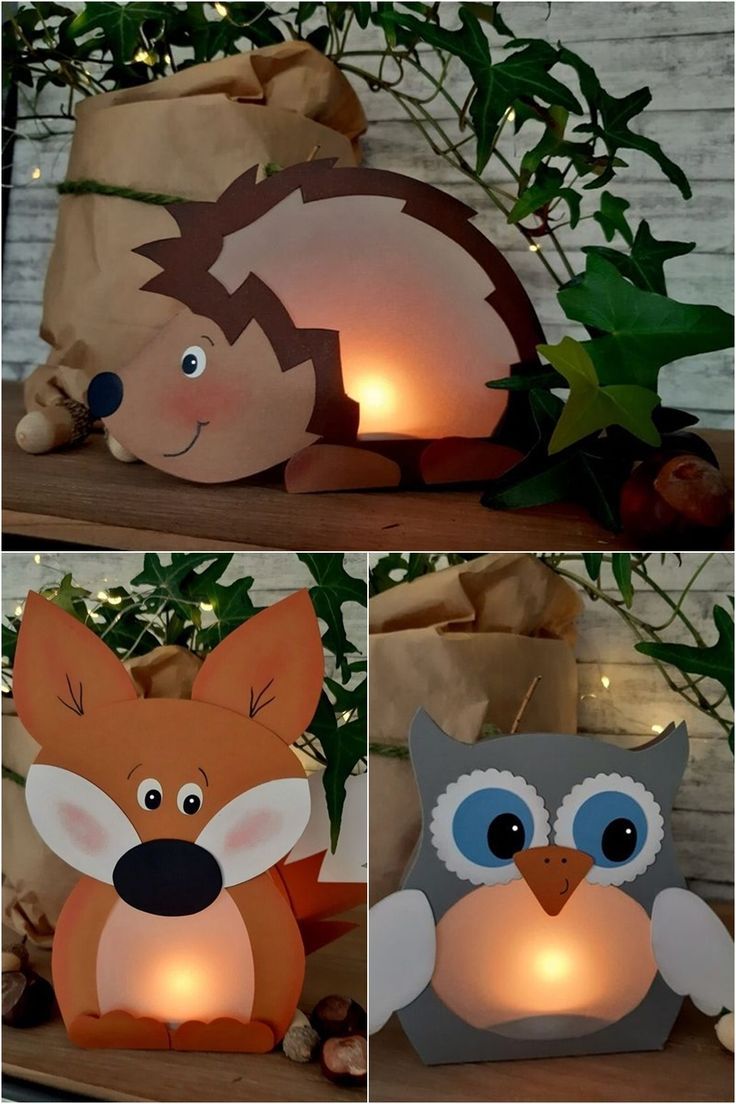